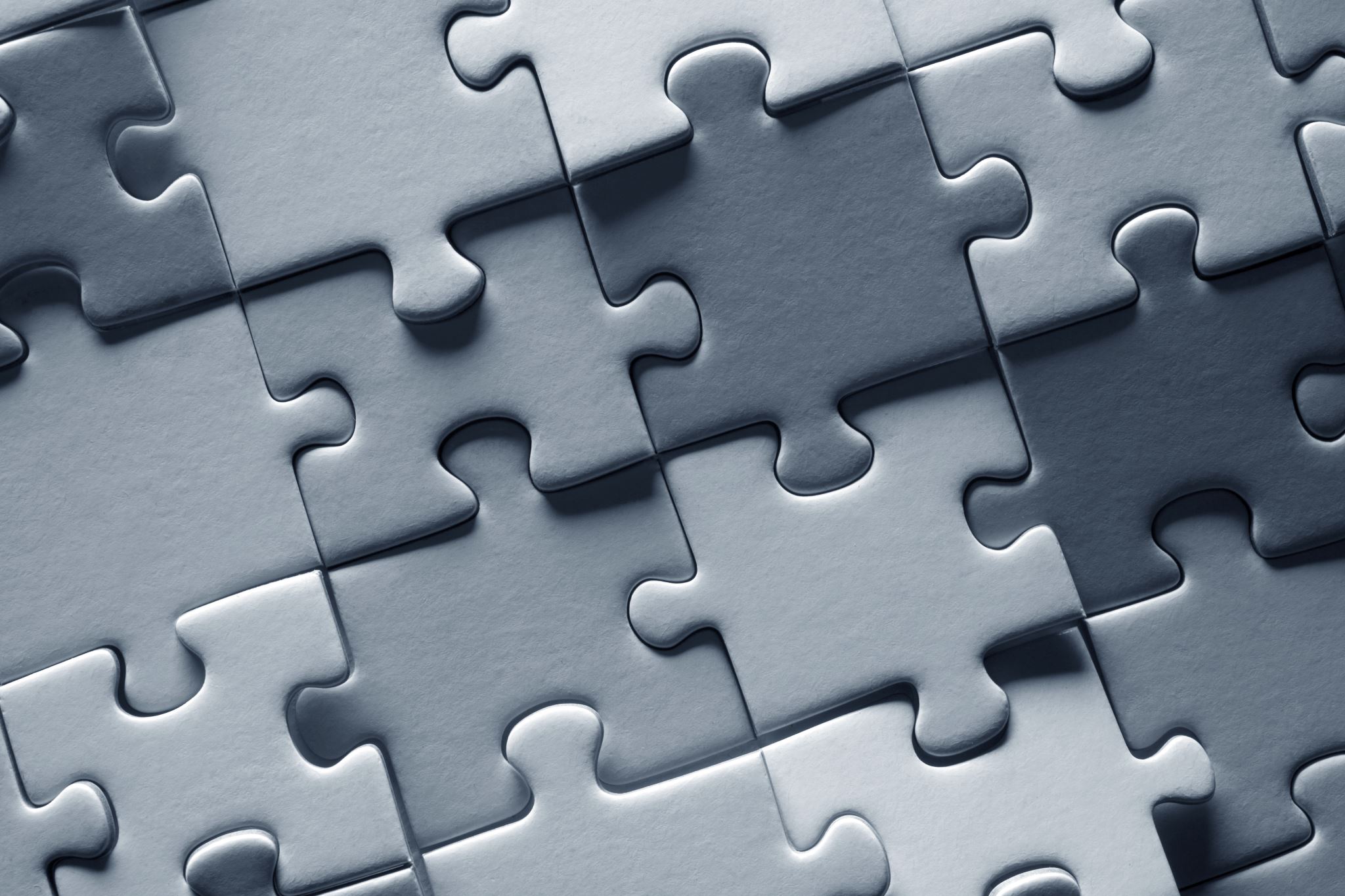 PA CareerLink® Youth programs
Info Session
1
Pa CareerLink® Mission
To enhance our community by providing all individuals and employers universal access to integrated employment, lifelong career development, training, and related services.
2
About youth programming…
A workforce development program offering career readiness and supportive services to ages 14 to 24, through one-on-one case management and group workshops.
3
We can help with…
4
Initiatives
Workshops
Career Exploration & High Priority Occupations
Time Management & Goal Setting
Resume Writing
Cover Letters, Job Applications, & References
Networking
Interview Prep
Mock Interviews
Job Retention
Financial Literacy
On-The-Job Training (OJT)
Learning Information Technology Paid Work Experience
Healthcare Paid Work Experience
Career Exploration Summer Camp
Virtual Career Exploration Sessions
PennDOT
Independent Electrical Contractors
TreeHouse Foods
Red Lion Controls
First Quality
HB McClure
DCNR
5
What’s next?
Connect with our Outreach Specialists!
Lyndsey Wilson – Outreach Specialist for Juniata County
lyndseywilson@edsisolutions.com
717-596-0572
6
7
8